INFORME DE ACTIVIDADES  2021
DEL COMITÉ NACIONAL ANTIDOPAJE DE CONADE
  
PROPUESTA DEL  MODELO EDUCATIVO
ANTIDOPAJE ADEL*.
* Marca registrada por la WADA
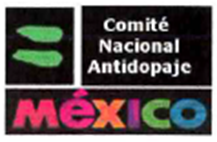 ÍNDICE
1.- INFORME DE ACTIVIDADES 2021 DEL
COMITÉ NACIONAL ANTIDOPAJE DE CONADE

2.- PROPUESTA DEL MODELO EDUCATIVO ANTIDOPAJE  ADEL
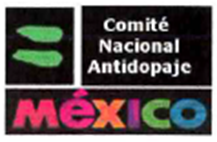 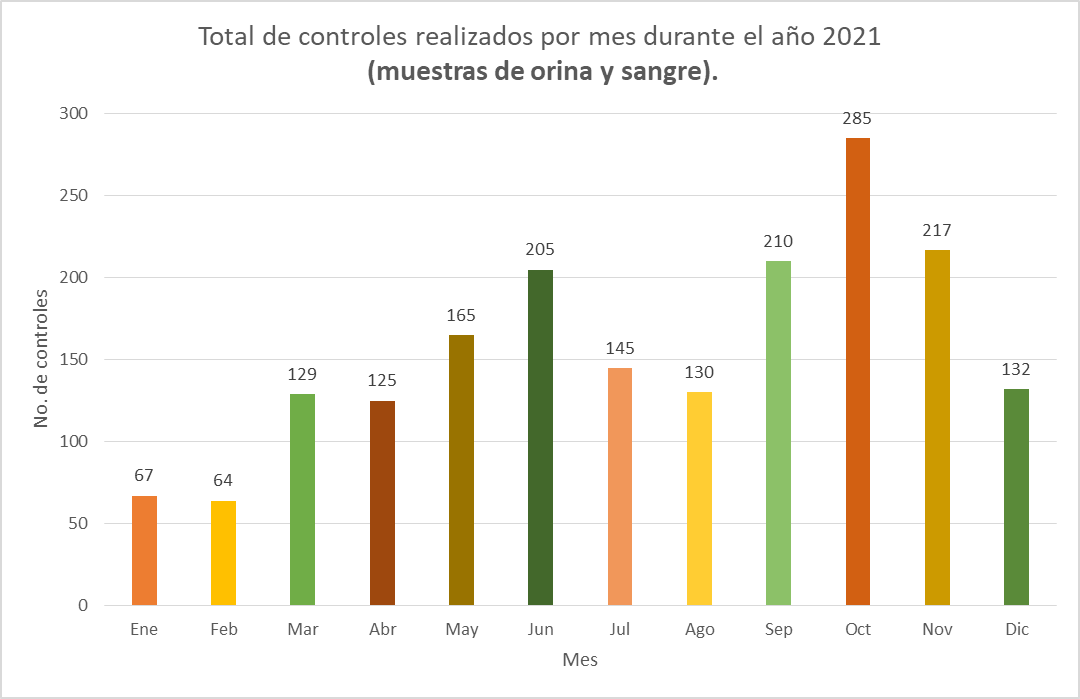 N = 1880 DEPORTISTAS TESTADOS  de 39 FEDERACIONESDEPORTIVAS
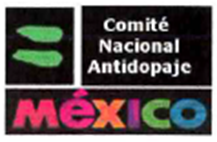 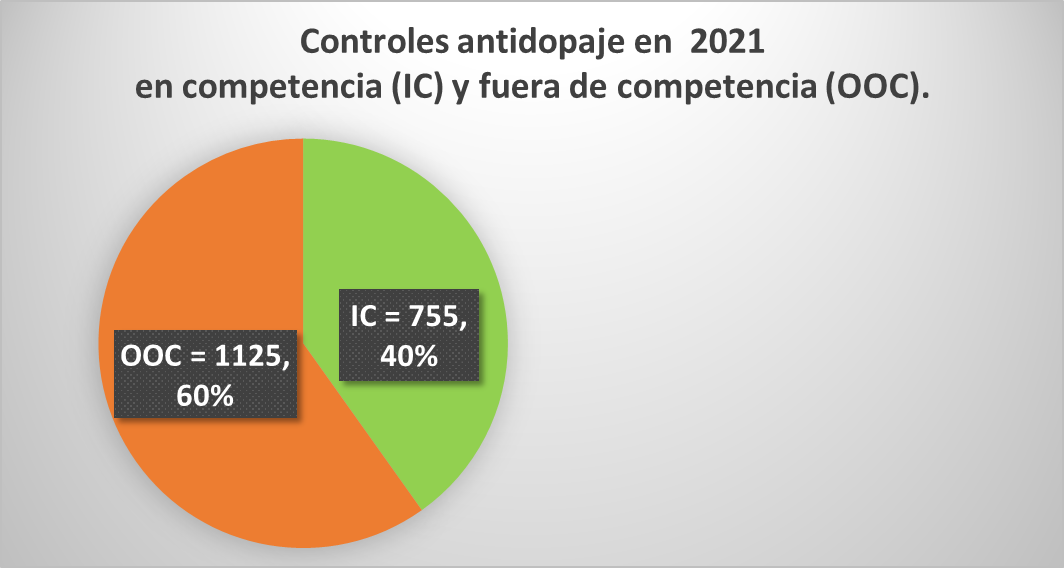 TOTAL = 1,880
 
En competencia = 755
40 %
 
Fuera de competencia=  1,125
60 %
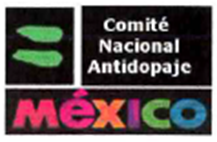 118 CONTROLES ANTIDOPAJE REALIZADOS POR MEX-NADO 
EN COOPERACIÓN CON FEDERACIONES INTERNACIONALES
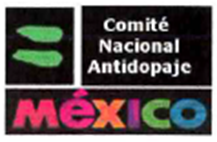 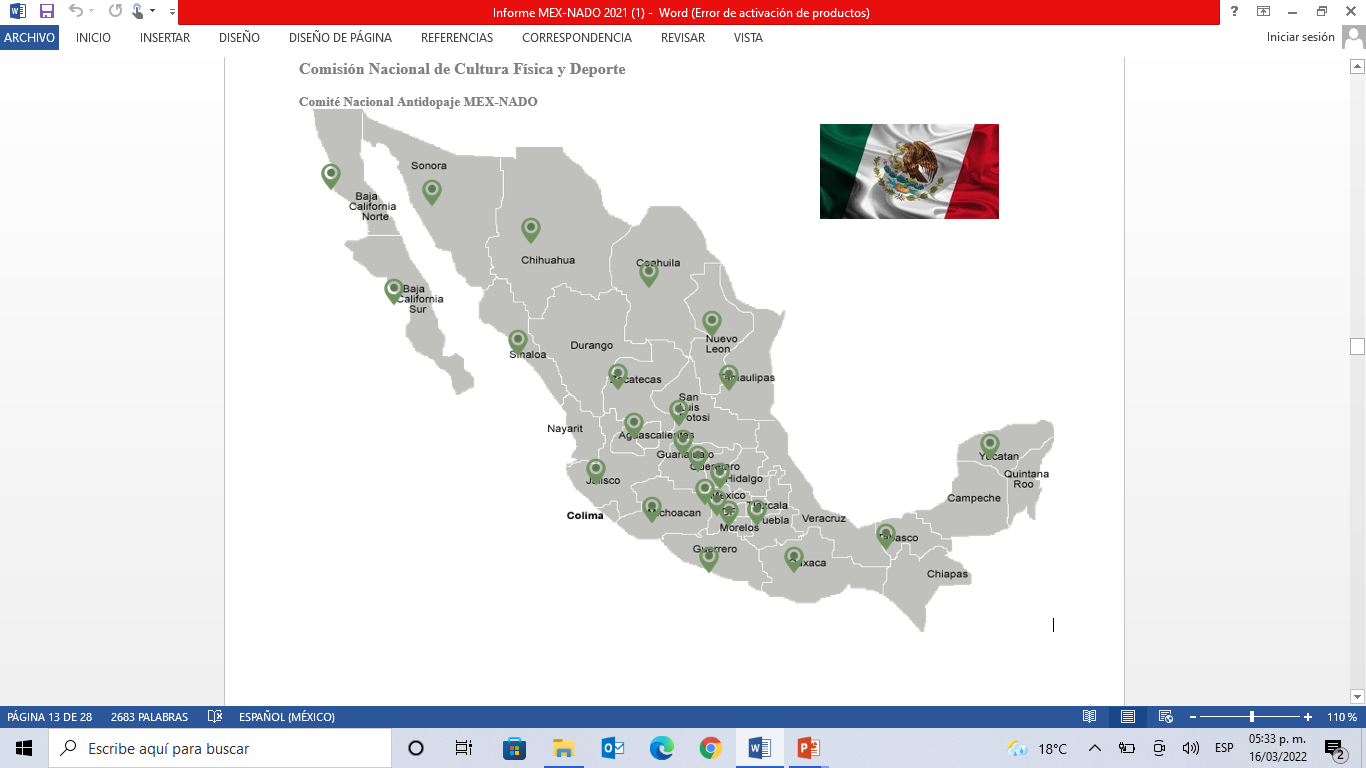 26 ENTIDADES FEDERATIVAS VISITADAS
EN DONDE SE REALIZARON CONTROLES
ANTIDOPAJE
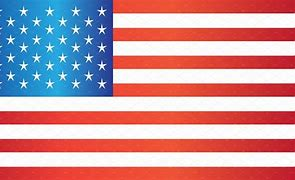 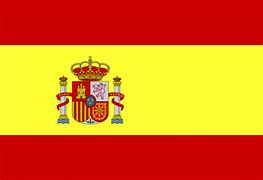 3 PAÍSES DONDE SE REALIZARON 
CONTROLES ANTIDOPAJE
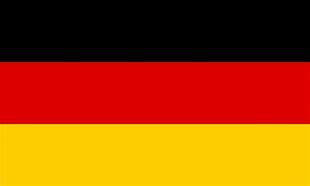 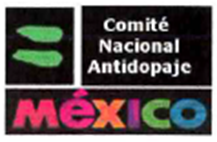 RESULTADOS DE LABORATORIO
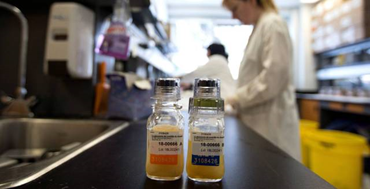 17 RESULTADOS ATÍPICOS
8 RESULTADOS ANALÍTICOS ADVERSOS
3 MUESTRAS NO ANALIZADAS*
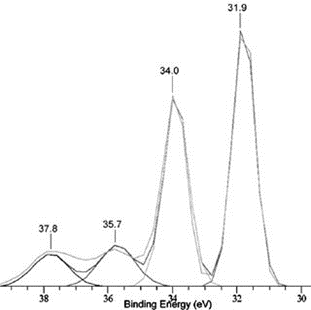 0.4 % DEL TOTAL DE MUESTRAS ANALIZADA TUVO EN RESULTADO ANALÍTICO ADVERSO
*PRODUCTO NO CONFORME
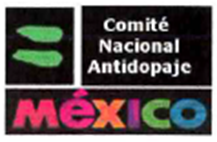 EDUCACIÓN
16 CAPACITACIONES  DE WADA  E ITA INTERNACIONALES RECIBIDAS POR MEX-NADO
14 CURSOS IMPARTIDOS POR MEX-NADO A DEPORTISTAS Y PERSONAL DE APOYO
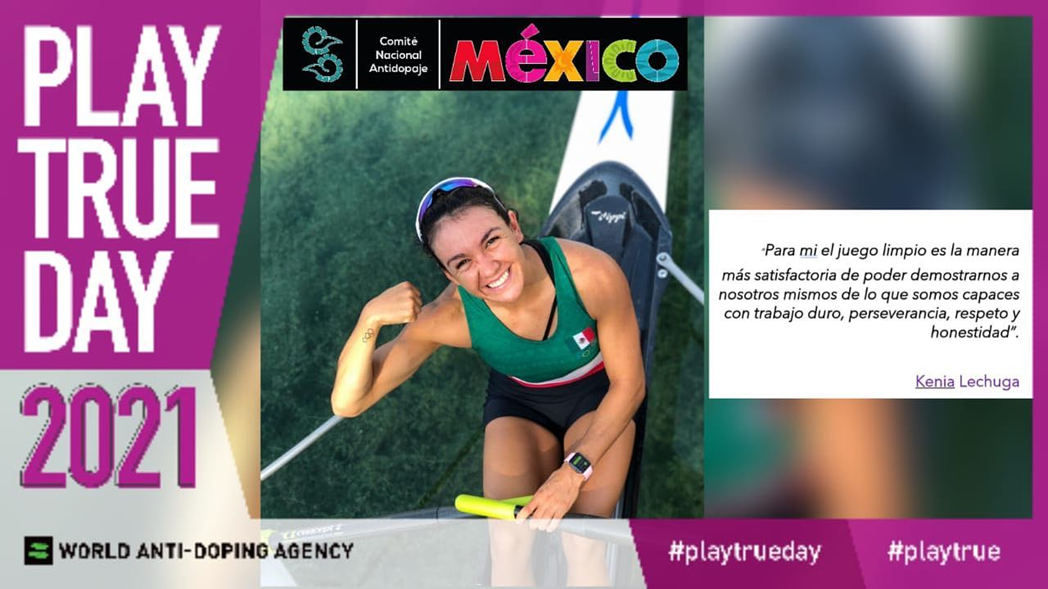 1240 PERSONAS 
CAPACITADAS
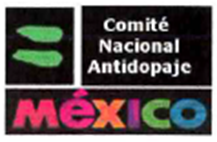 PROPUESTA DE UN MODELO EDUCATIVO 
ANTIDOPAJE INTEGRAL

PLATAFORMA ADEL
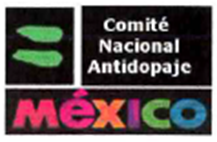 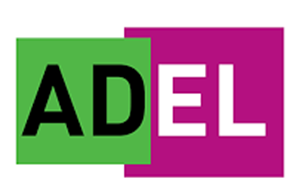 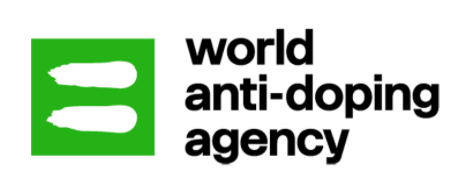 La plataforma mundial de educación y aprendizaje contra el dopaje
COMITÉ NACIONAL ANTIDOPAJE (MEX-NADO)
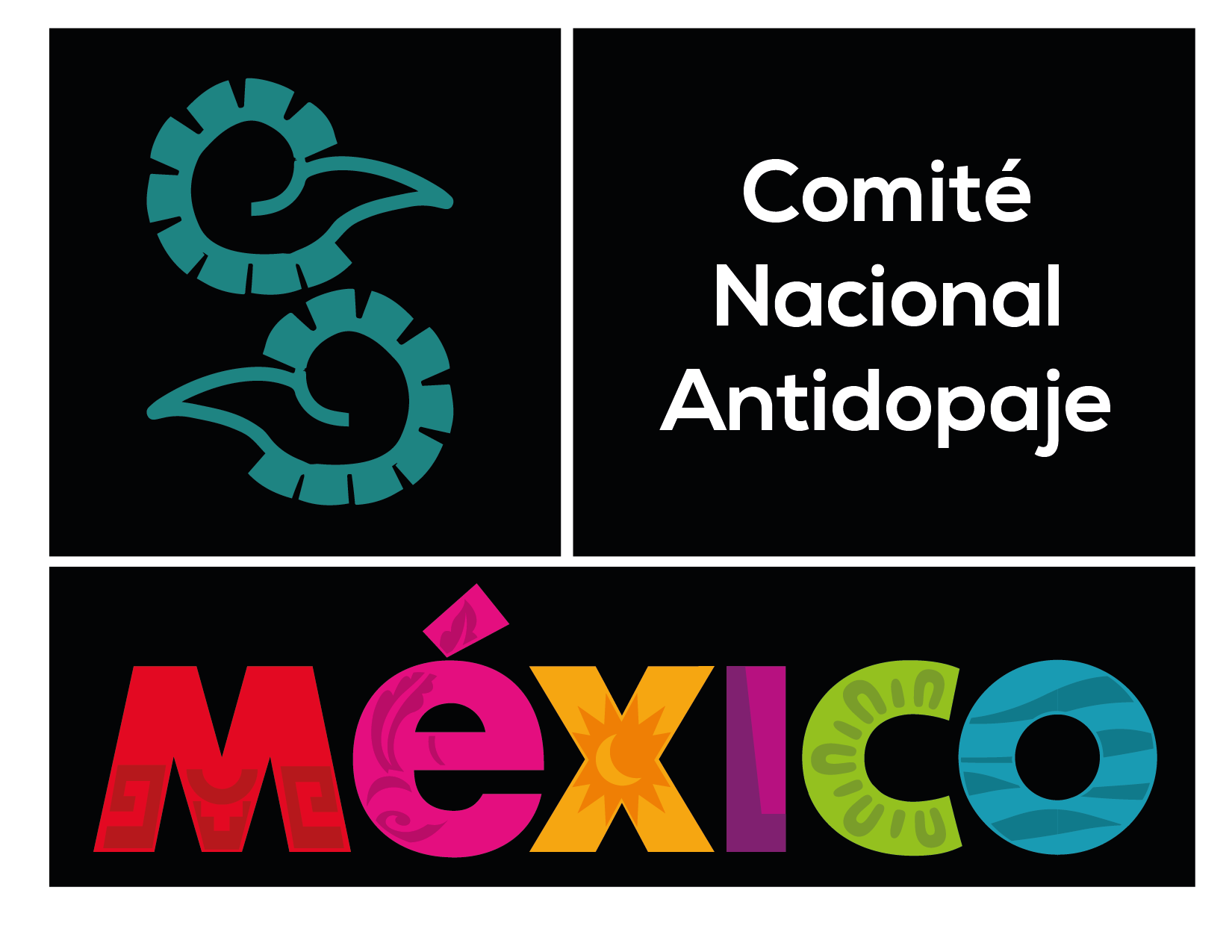 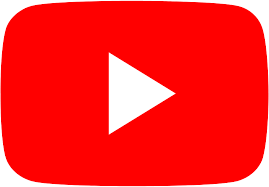 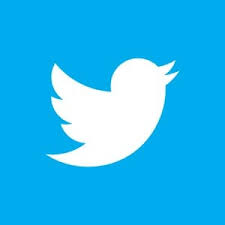 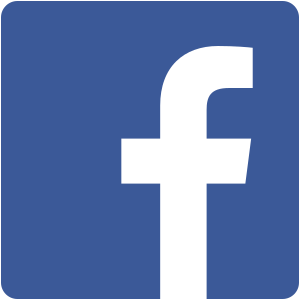 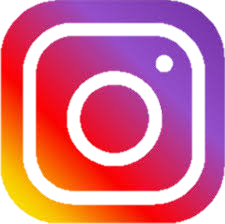 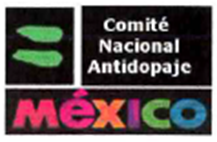 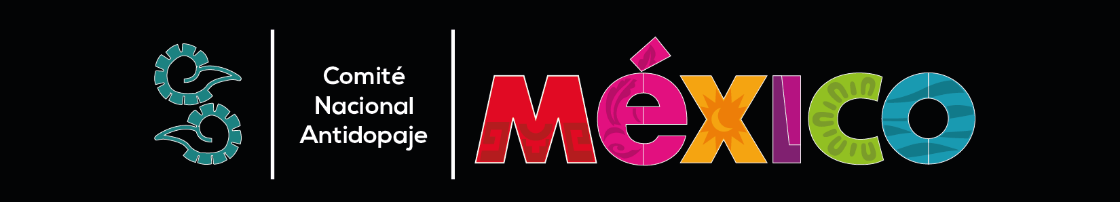 Antecedentes
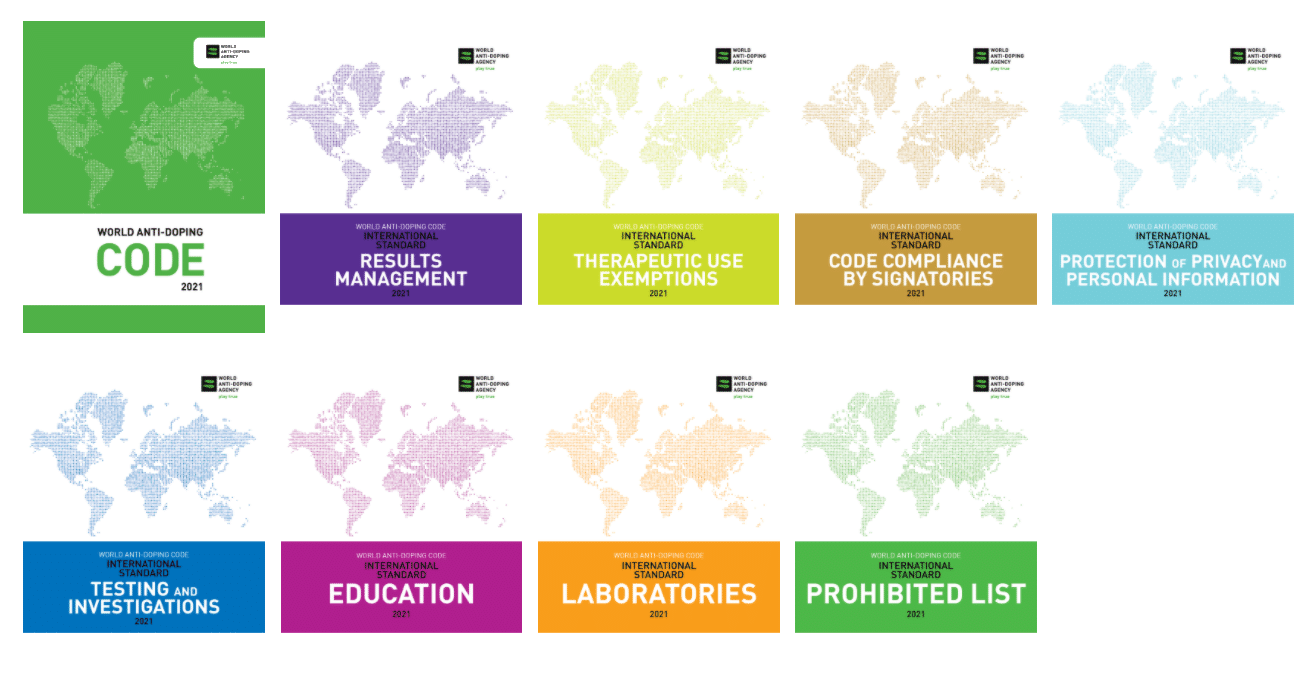 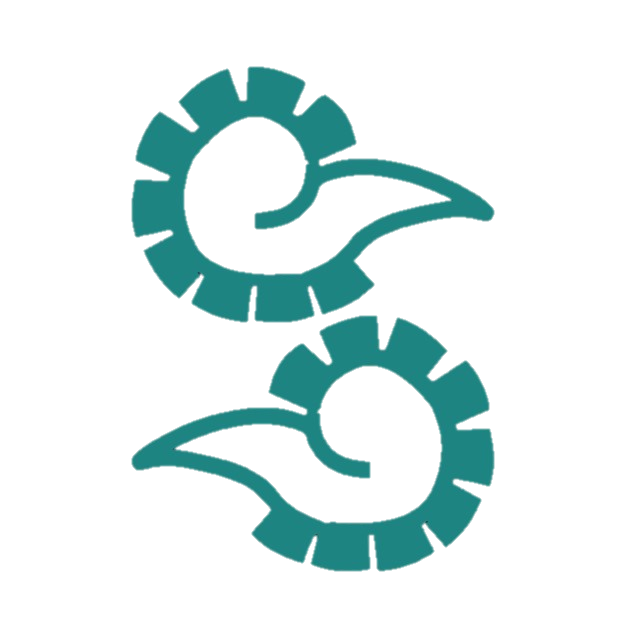 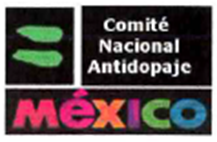 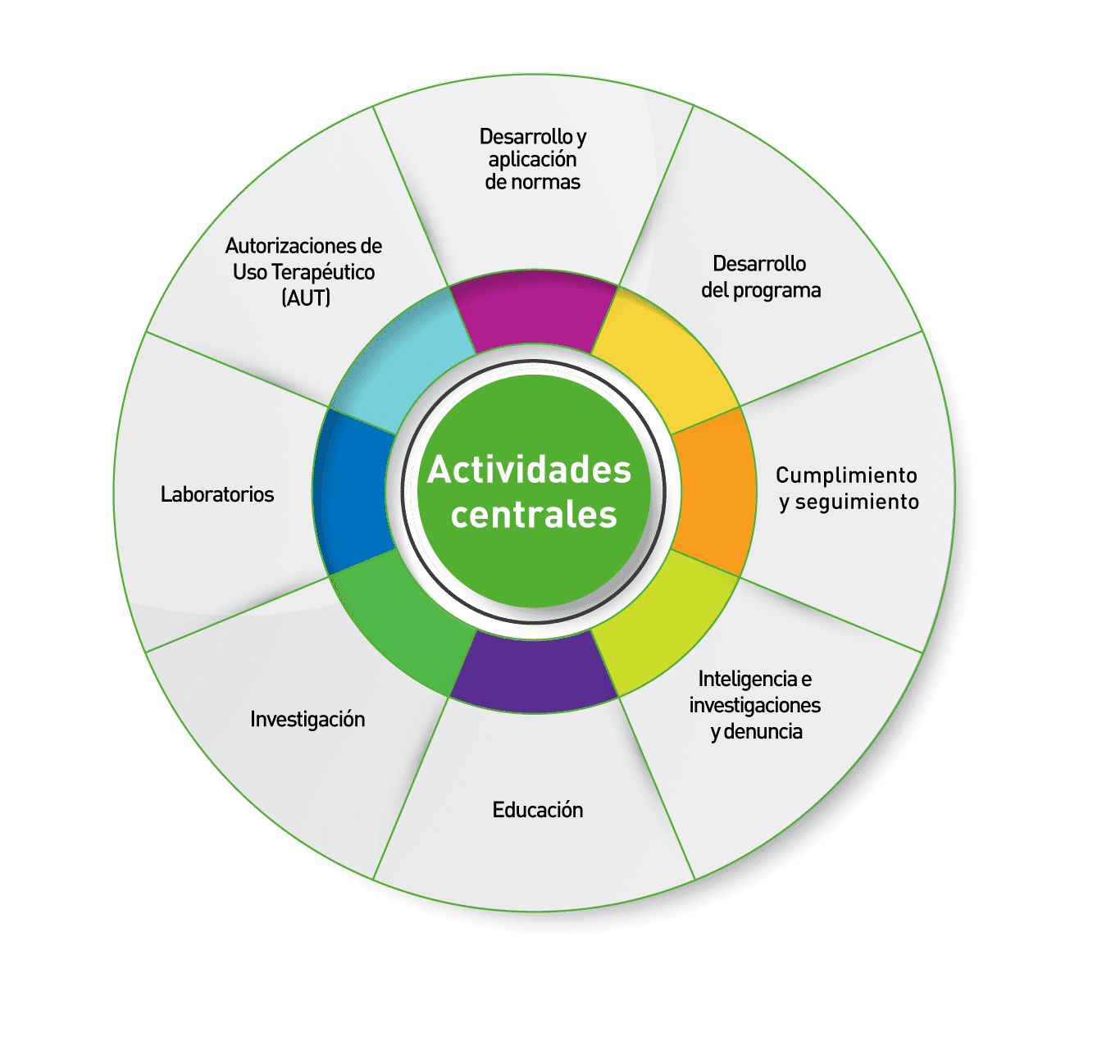 Antecedentes
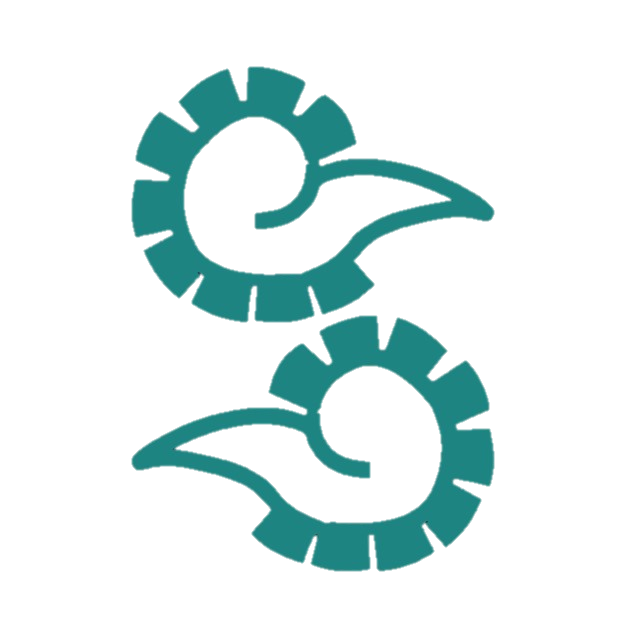 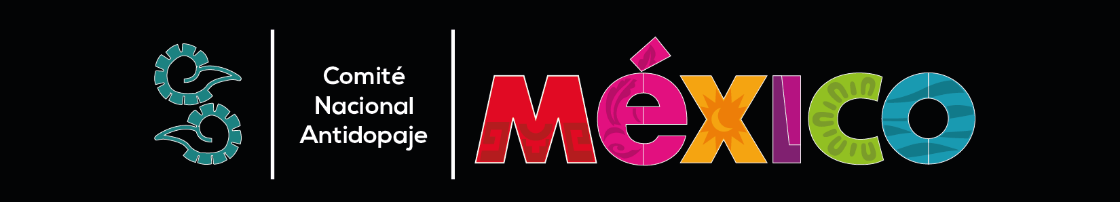 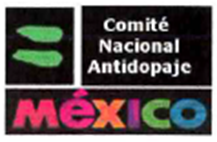 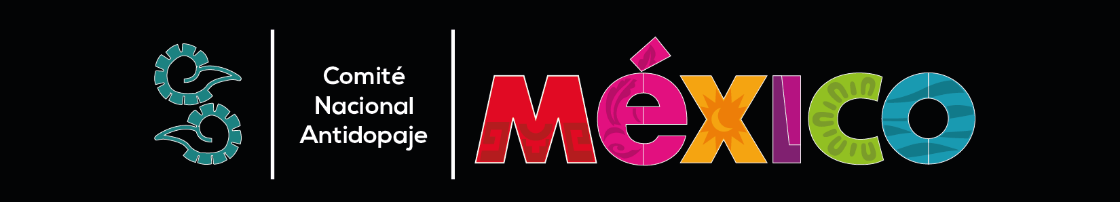 Registro
https://adel.wada-ama.org/learn
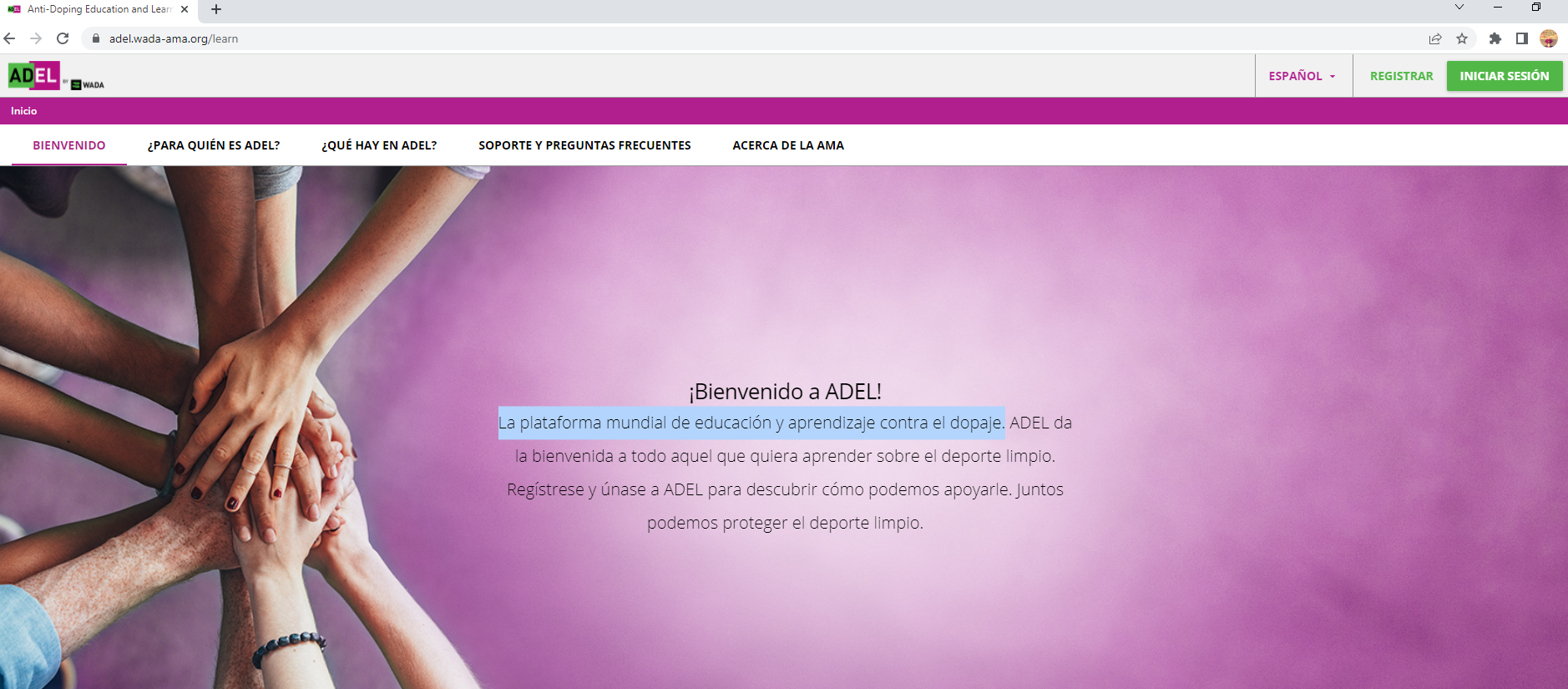 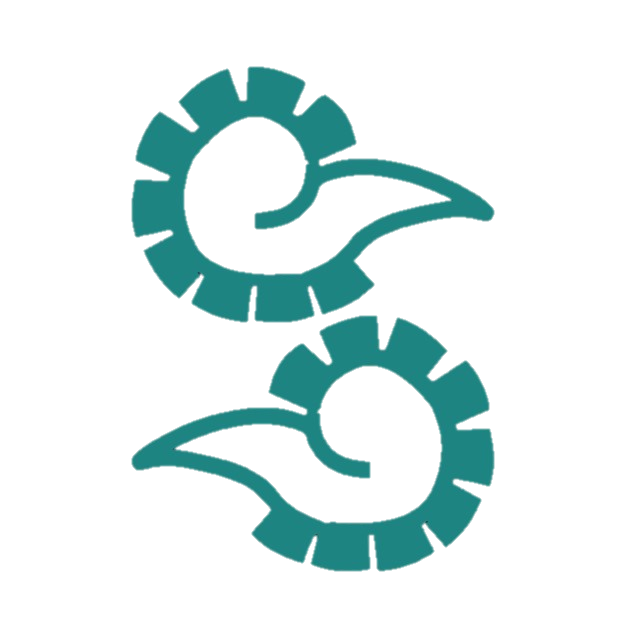 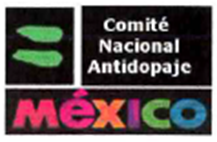 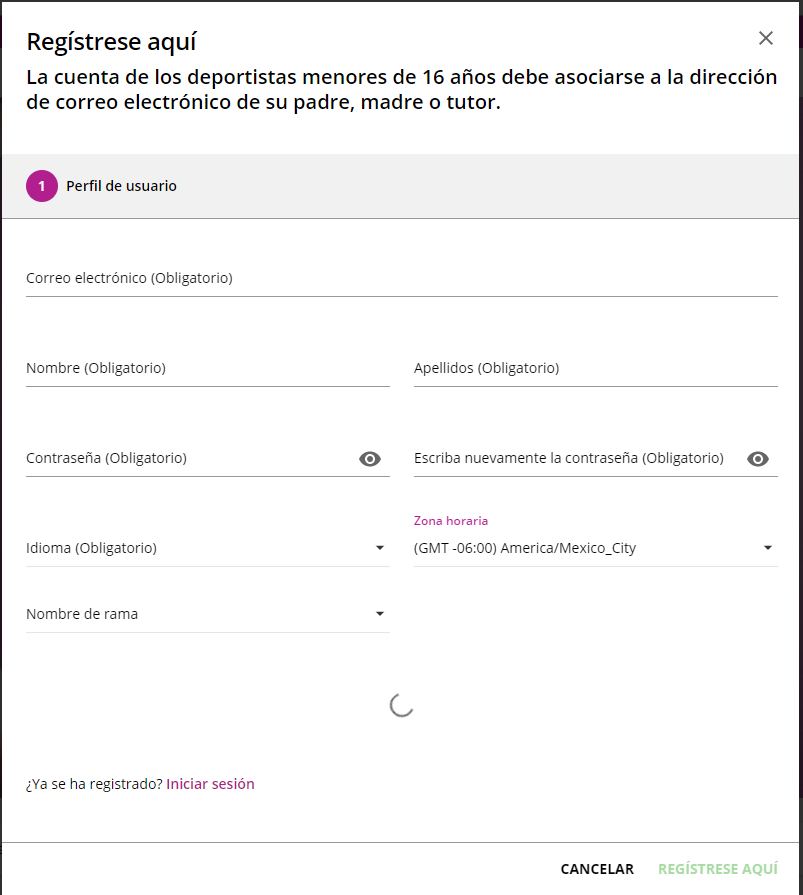 Registro
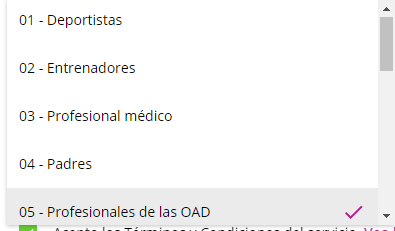 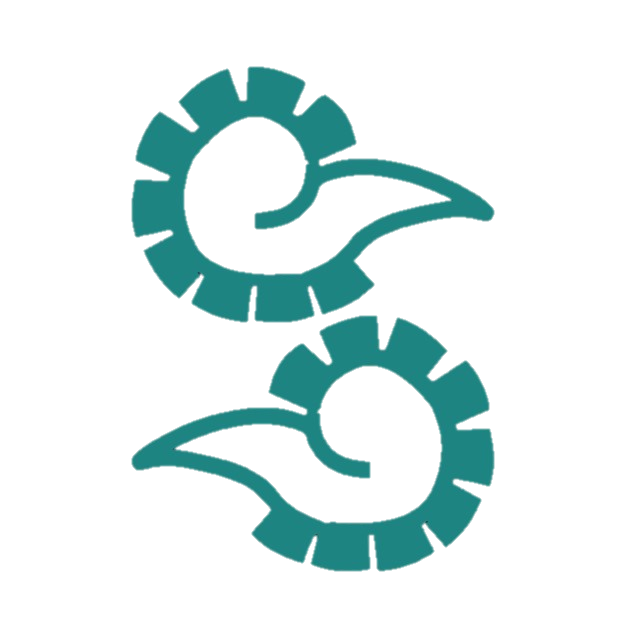 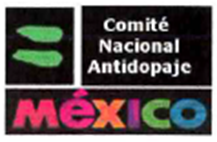 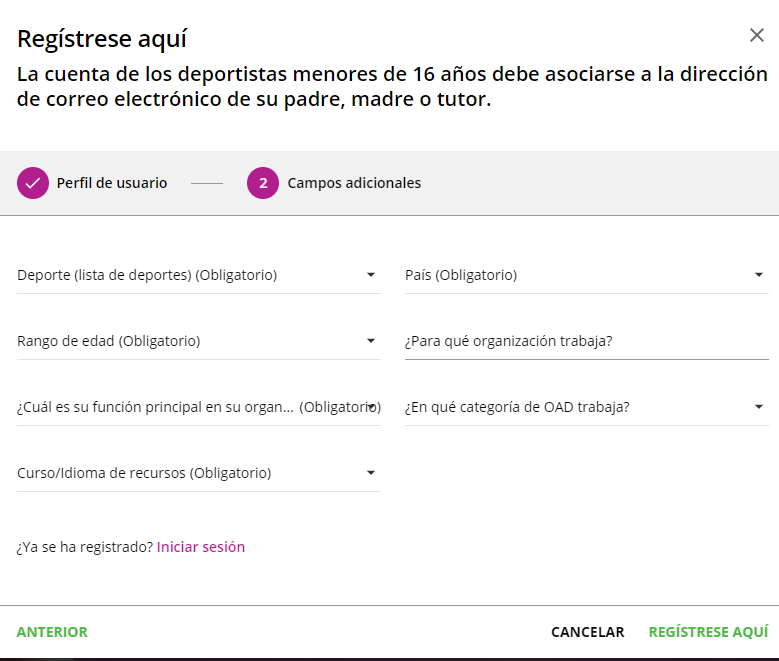 Registro
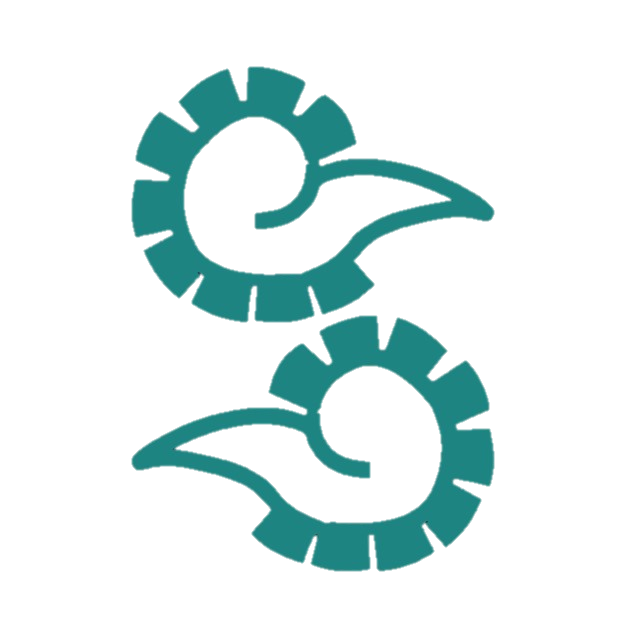 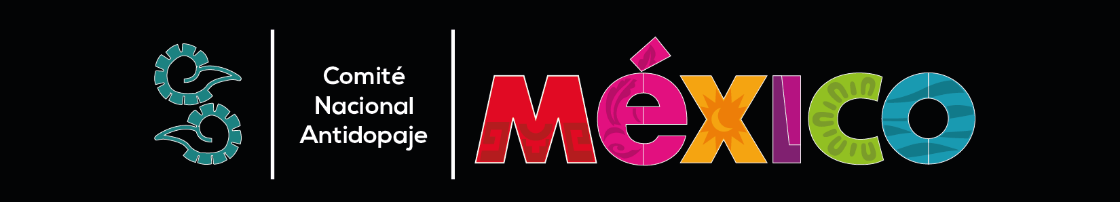 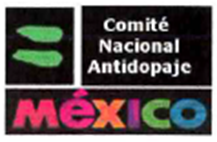 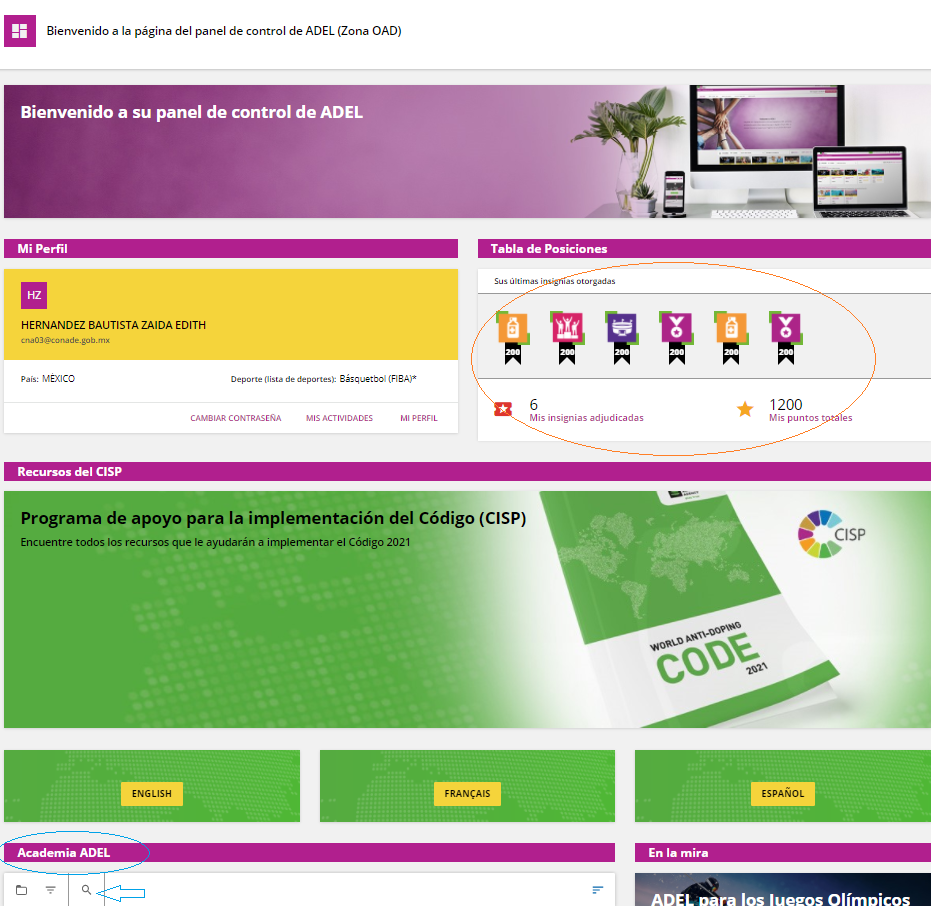 Página de Inicio
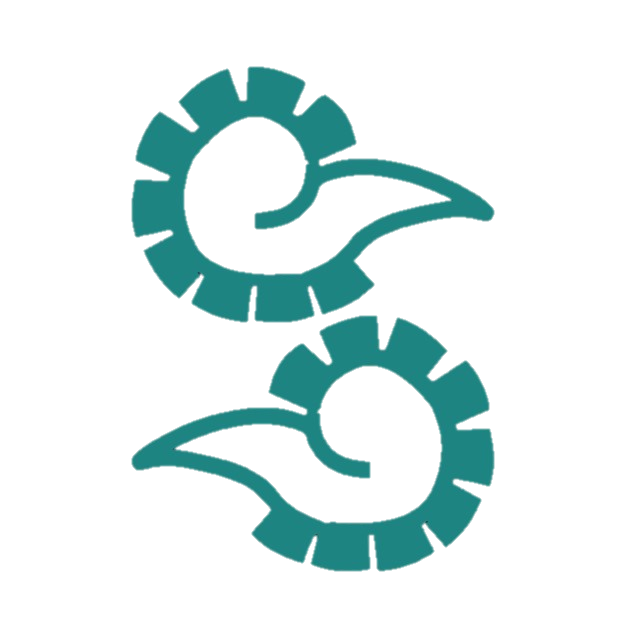 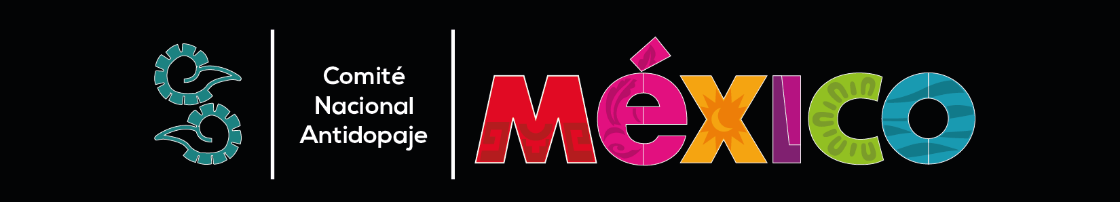 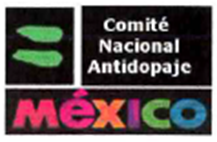 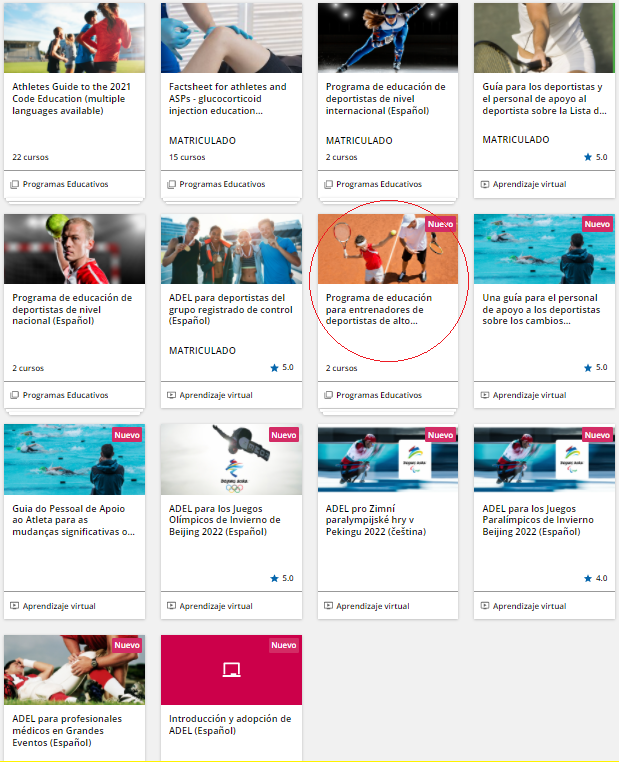 Cursos
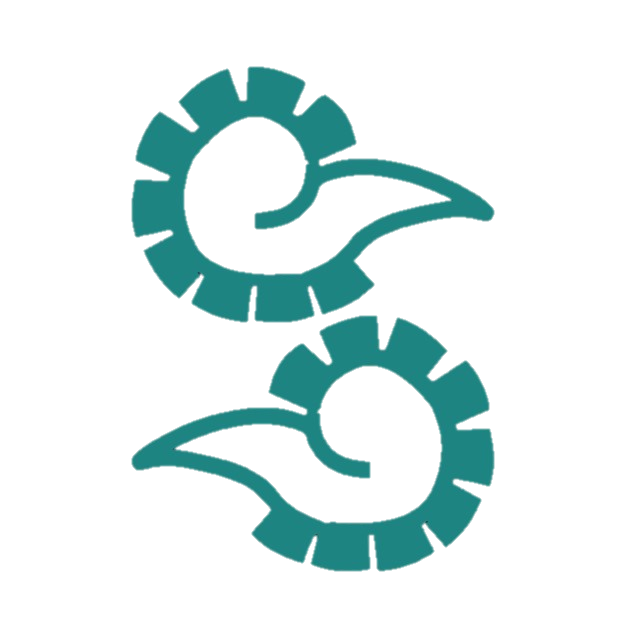 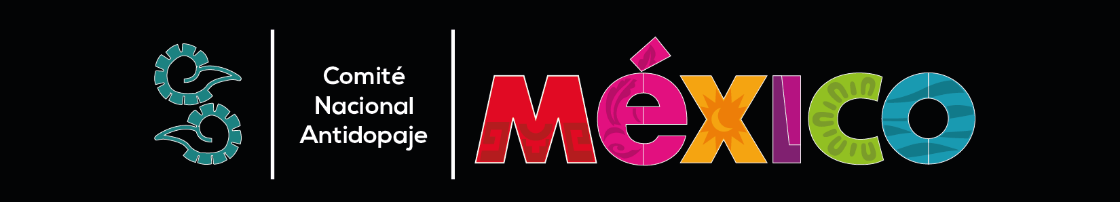 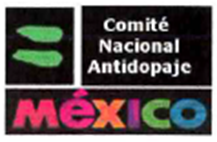 Curso
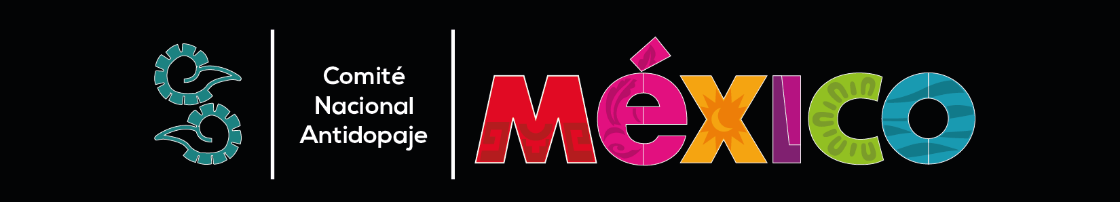 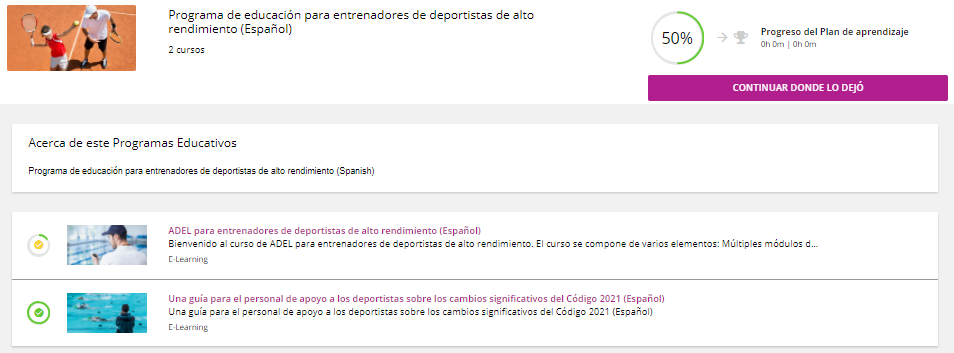 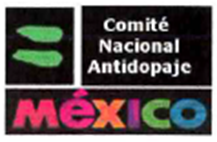 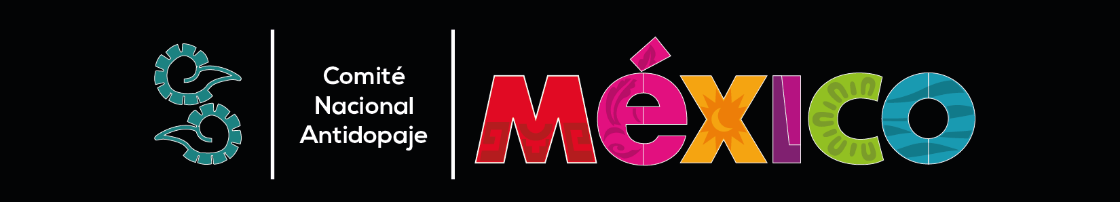 Cursos
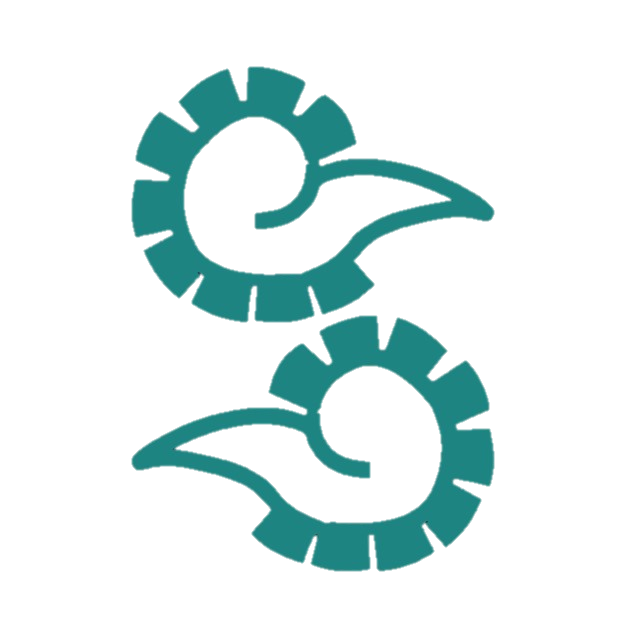 1.- Bienvenidos entrenadores al deporte limpio.
2.- Introducción al sistema antidopaje - para el PAD.
3.- Las normas – Entrenadores.
4.- La Lista de prohibiciones para el personal de apoyo a los deportistas.
5.- El antidopaje y la salud de su deportista (AUT).
6.- Gestionar los riesgos de los suplementos con los deportistas.
7.- Entender la vulnerabilidad del deportista y las consecuencias del dopaje.
8.- Información sobre los controles - para el PAD.
9.- Rompa el silencio. Denuncie sus inquietudes para proteger el deporte limpio.
10.- Cuestionario final – PAD.
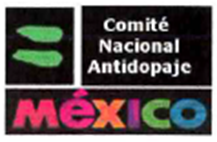 Certificado
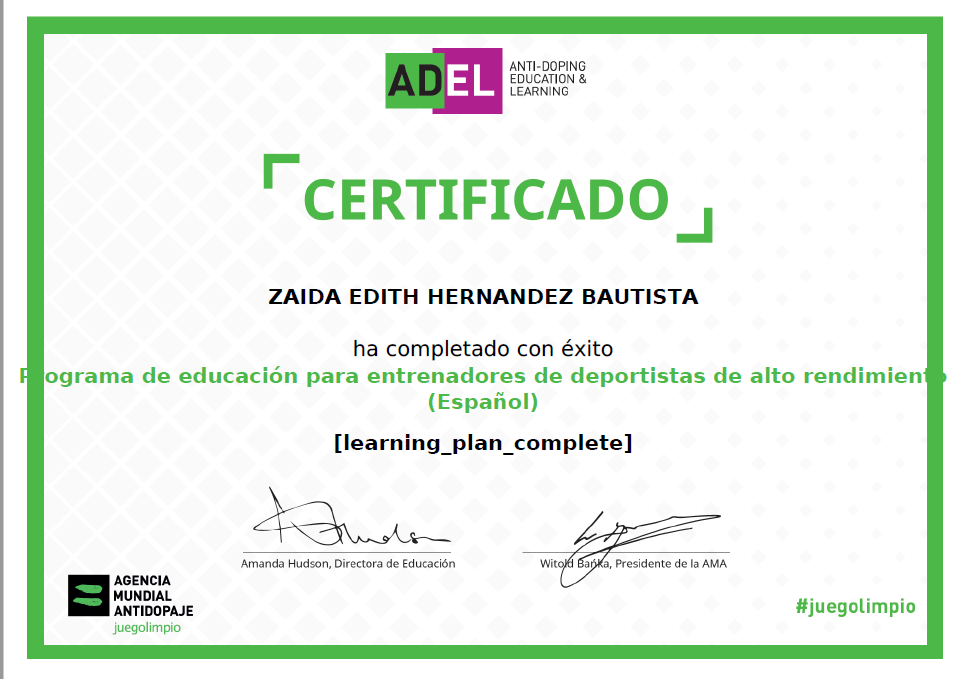 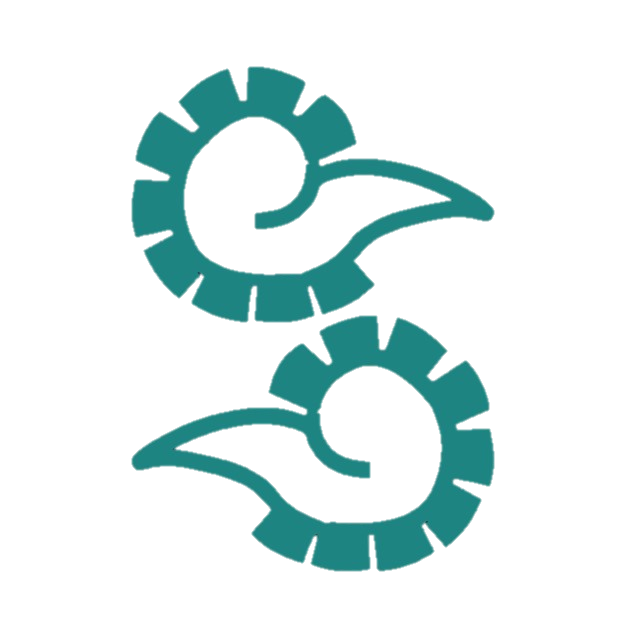 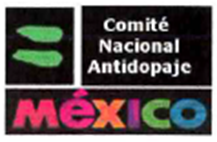 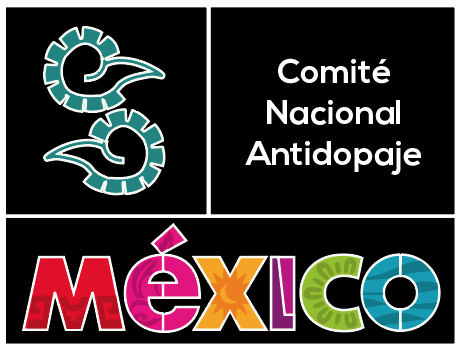 ¡¡Gracias!!
Silvia Muñoz Ledo Guzmán
comite.antidopaje01@conade.gob.mx
https://cna.conade.gob.mx
Comité Nacional Antidopaje / Mex-NADO
cna_mexnado
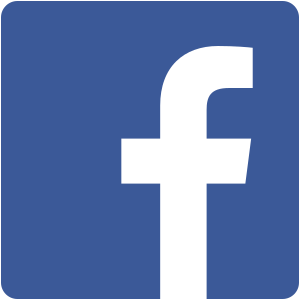 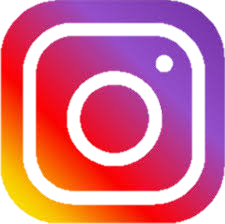 ACUERDO
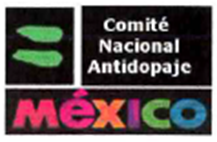